TRANSPORTATION
Preliminary Traffic Calming Design & Public Comment
How do we approach the traffic calming design?
Consistent treatment placement along entire street
400’ – 700’ spacing of treatments
Close spacing is used for streets with a higher speed compliance issue
Target pedestrian heavy amenities to increase safety, such as access to the Longstreet park and the East Fork Mine Creek greenway trail
Targeted placement to fix a speed related crash issue
If a pattern of speed related crashes is identified, targeted treatment placement can eliminate that crash pattern
If no pattern is identified locationally, but multiple speed related crashes have occurred, consistent treatment spacing can help eliminate crashes along an entire street
Treatment Limitations
Your street’s width will determine what types of treatments can be placed
Longstreet Dr is approximately 41’ wide
Based on this street width and roadway design, vertical traffic calming elements are appropriate and are being proposed as part of this project
Speed Humps(vertical)
Speed Humps(vertical)
Cons
Pros
Does not contrast as much with existing roadway
Impact to driving comfort
Creates slight delay in emergency service’s response times
Can be the most effective
Fast installation time/Less impact during construction
Versatile placement options based on compact footprint
Speed Cushions(vertical)
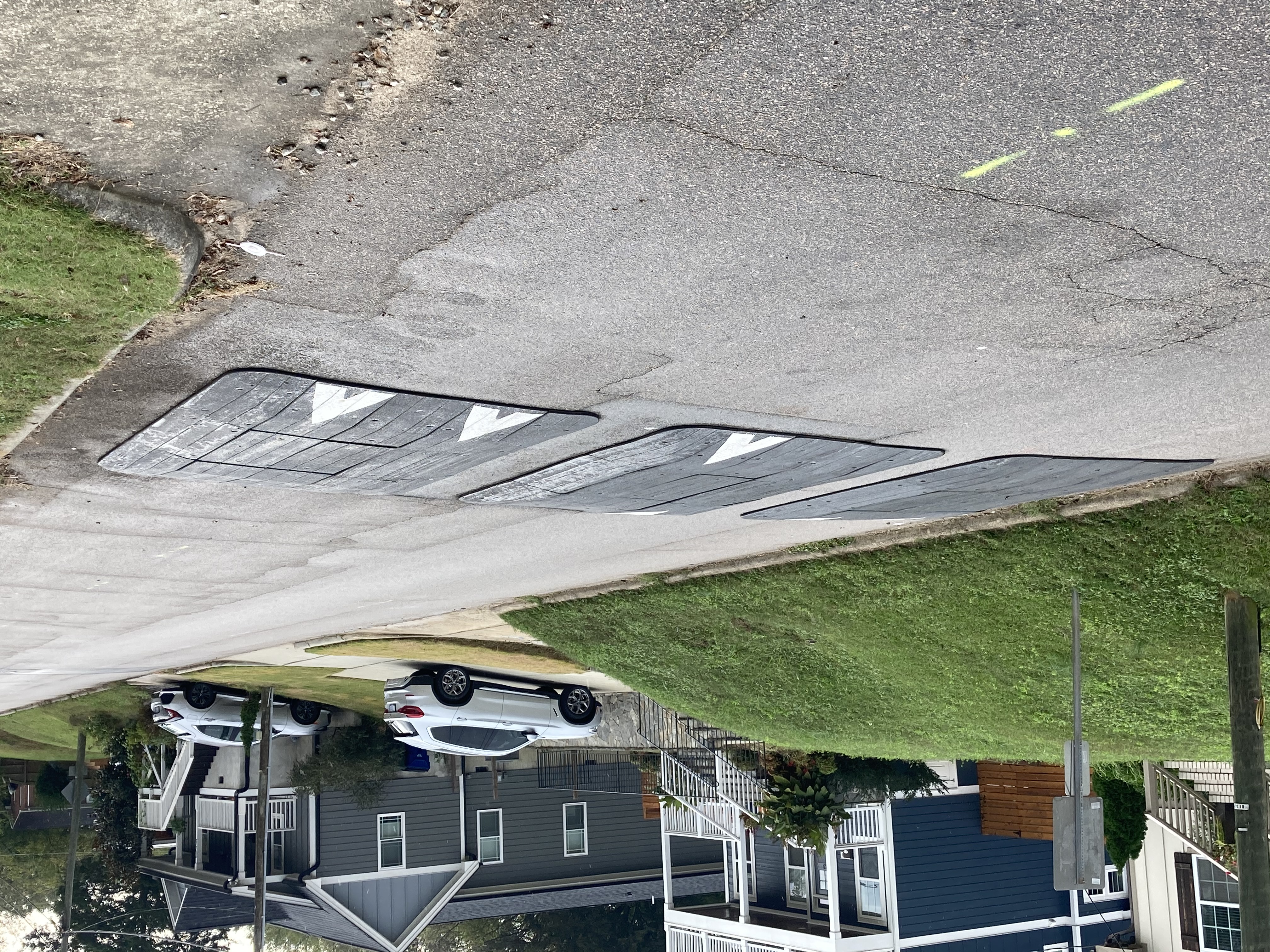 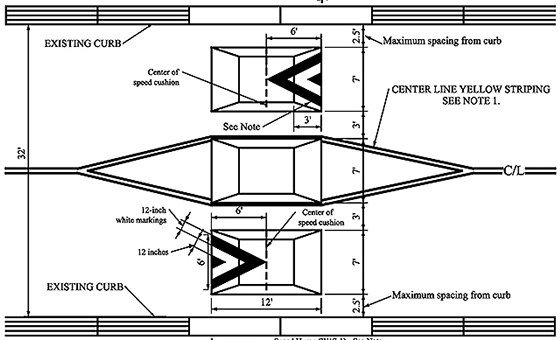 *Speed Cushion dimensions vary based on roadway dimensions
Speed Cushions(vertical)
Cons
Pros
Can be as effective as speed humps
Relatively low impact installation timeline, but slightly slower than a standard hump as more labor is required
Versatile placement options based on compact footprint
Slightly faster emergency service’s response times due to tire slits for larger vehicles
Does not contrast as much with existing roadway
Reduced driving comfort
There is still some level of delay to emergency service’s response times when compared with no treatment
Evaluation Data
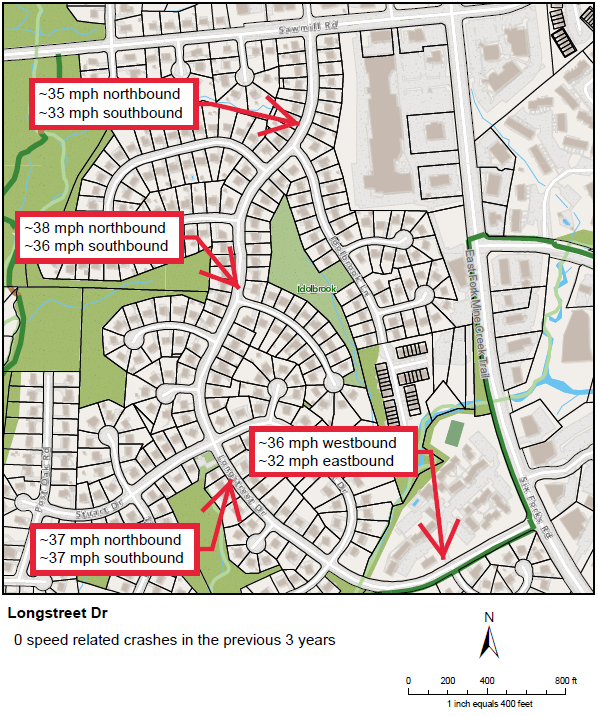 Design Process
Based on the speed progression and crash issue identified along Longstreet Dr, we are proposing treatment spacing of approximately 400’ – 500’ intervals
Speed related crashes have not been identified as part of our evaluation.  Speed reduction will be the focus of this effort
Project Goal
The project will be deemed effective if 85% of drivers are going at or below the 25 mph speed limit and top driver speed is capped at around 5-7 mph over the speed limit
Based on your location, Wimbleton Dr, Shelley Rd, and Cranbrook Rd are the closest completed traffic calming project to you with this style of completed project.  We encourage you to go drive these streets yourself to experience the final project.
Once the project has been completed for approximately 6 months, an after-study will be performed to measure project effectiveness
Public Comment
What are your thoughts on the proposed design?
Should we place more or less treatments along the street?
Have we adequately addressed problem areas you see?
Should we place another traffic calming treatment in a targeted location?
What are your thoughts on the mix of treatments being proposed?
What other questions, comments, suggestions do you have?
Please direct all comments and questions to staff using the PublicInput portal for Longstreet Dr.  Staff will respond and we can have a neighborhood wide conversation.